Maritime security issues in US-China relations
A.Pyatachkova,
NRU HSE“US and Global Governance” Research Group presentation in ECNU
The role of maritime security in world economy and international relations
The Pacific Age (special report)/ The Economist, November 15, 2014 - http://www.economist.com/news/special-report/21631795-under-american-leadership-pacific-has-become-engine-room-world-trade
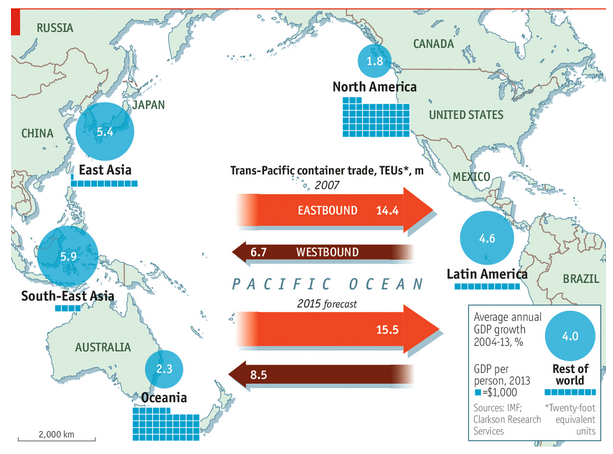 The notion of maritime security (C. Buerger)
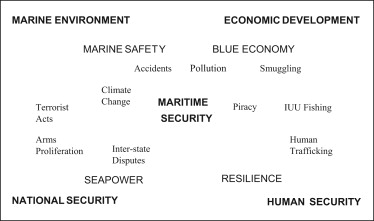 The role of International Law
UNCLOS (1982)
Declaration on Conduct of Parties in SCS (2002)
Code on Conduct of Parties in SCS(?)

Regulation vs Different Interpretation
US and China interests*
*Fan Gaoyue. Maritime Interests: China-US Cooperation and Conflicts // Issues and Insights Vol.11-No. 10, 2011 - http://csis.org/files/publication/issuesinsights_vol11no10_English.pdf
US and China interests*
*Fan Gaoyue. Maritime Interests: China-US Cooperation and Conflicts // Issues and Insights Vol.11-No. 10, 2011 - http://csis.org/files/publication/issuesinsights_vol11no10_English.pdf
US-China Incidents at Sea and in the Air (examples)
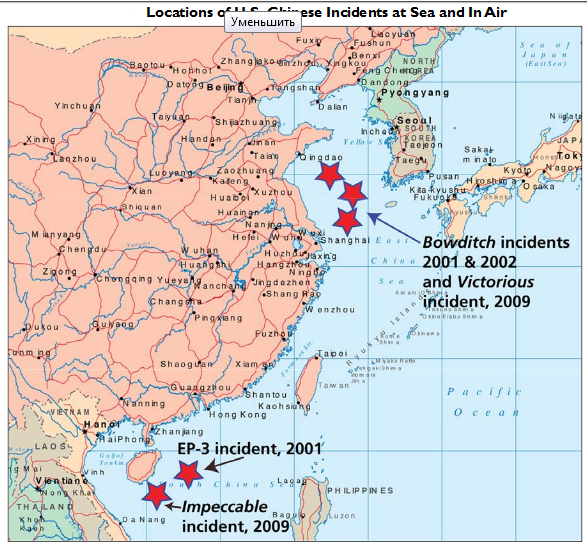 Source: Mark E. Redden and Phillip C. Saunders, Managing Sino-U.S. Air and Naval Interactions: Cold War Lessons nd New Avenues of Approach, Washington, Center for the Study of Chinese Military Affairs, Institute for National Strategic Studies, National Defense University, September 2012.
Positive cooperation (examples)
Not only clash of interests, cooperation (mostly non-traditional treats)

Piracy (ReCAAP, etc.)
Container Initiative
Conclusions
The perception of maritime security in the US and China differs in terms of interpretation
There not only clashes of interests but also common interests of the US and China in maritime security sphere (non-traditional threats) and cooperation on them
However, most likely in the near future US-China interaction on maritime security will mostly develop as competition rather than cooperation
THANK YOU FOR ATTENTION!